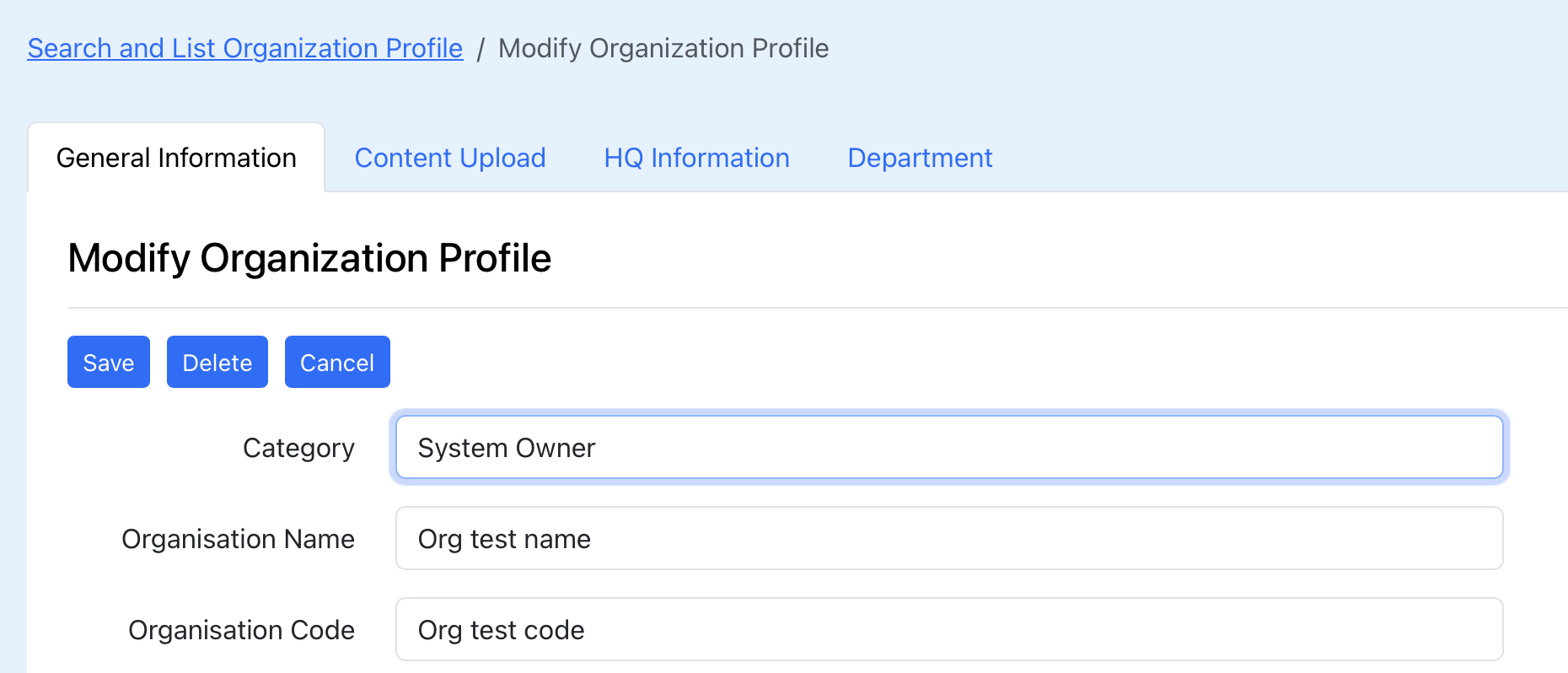 Organisation Structure
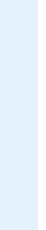 Add Parent Organisation
X
Jabatan Perangkaan Malaysia (JPM)
Parent Organisation
Delete the value at organisationEntity.parentOrgId

No web service for this action
display {organisationEntity.parentOrgName}
field mapping {organisationEntity.parentOrgId}
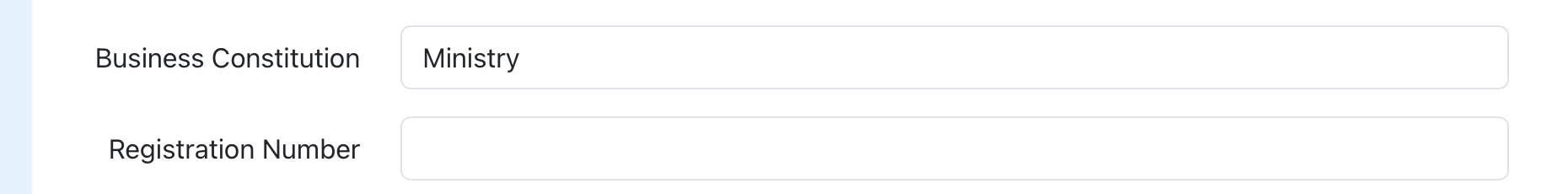 Organisation Structure
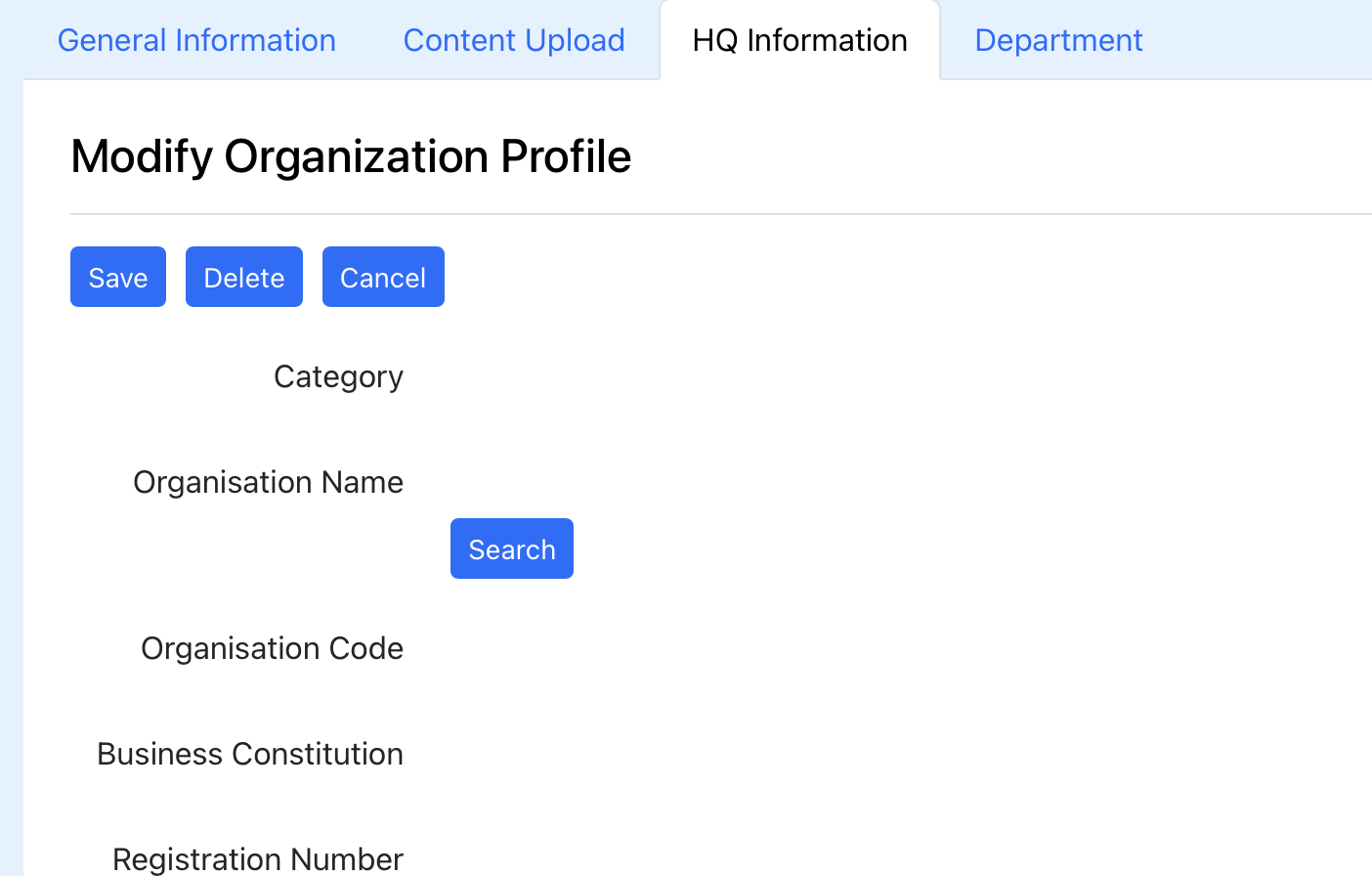 When user click the ‘Organisation Structure’ tab, trigger API 
/organisationWs/viewOrgStructureAction

No C/U/D. Retrive (R) only the tree table with the following column:
Org Code | Org Name | Status